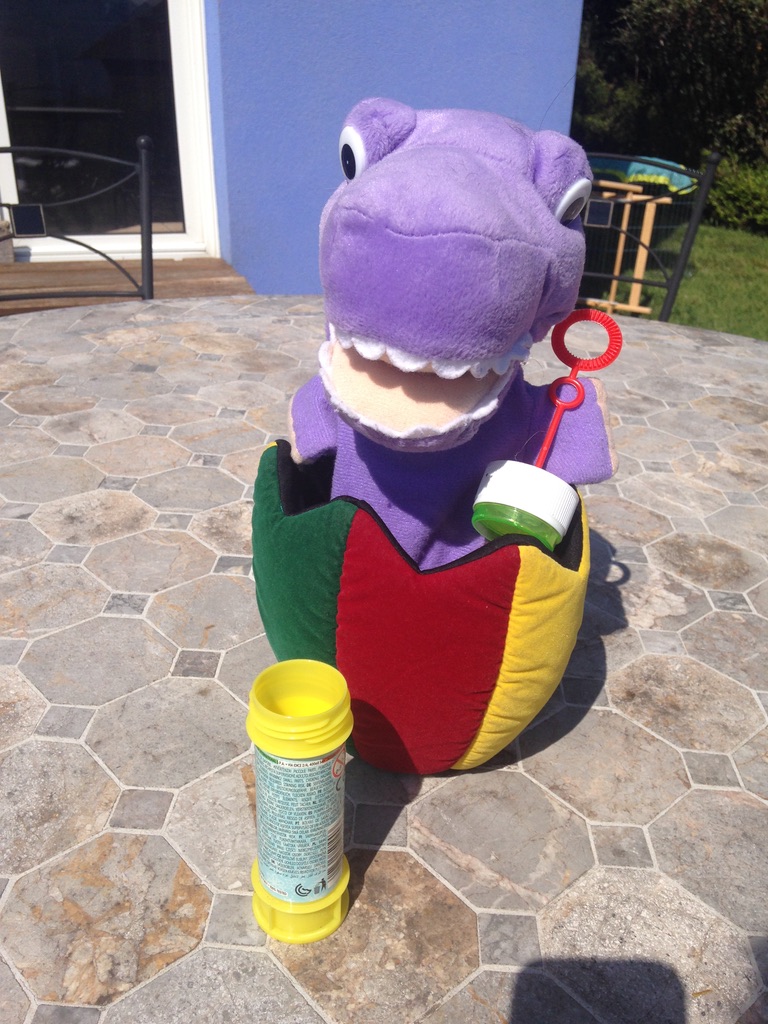 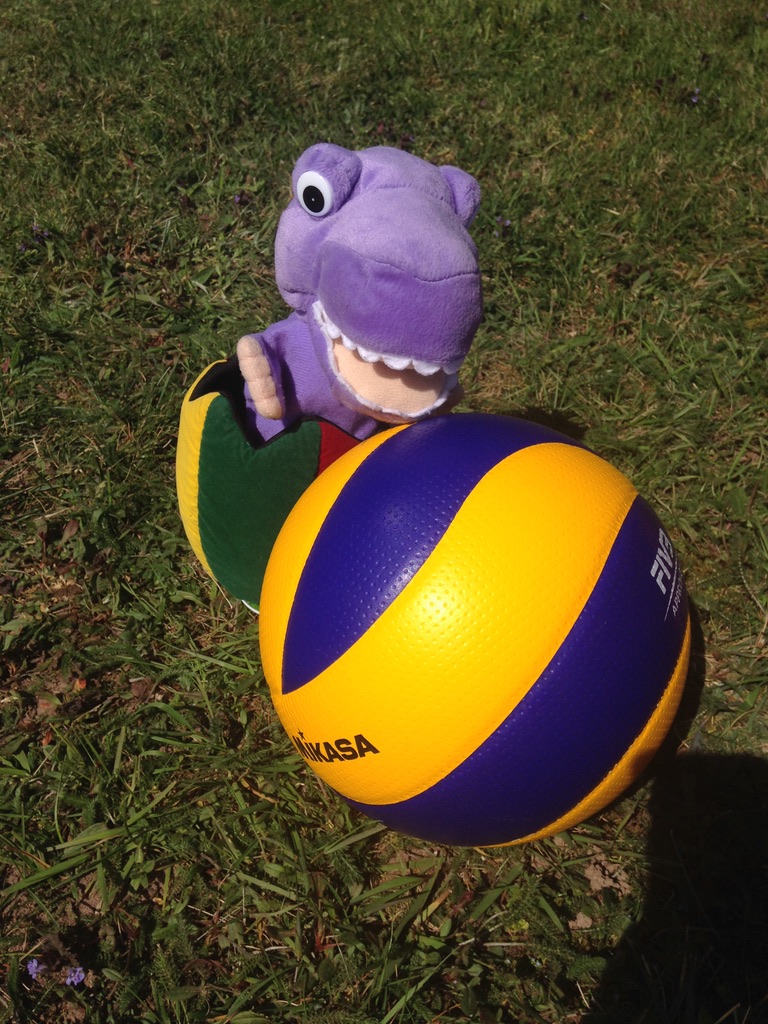 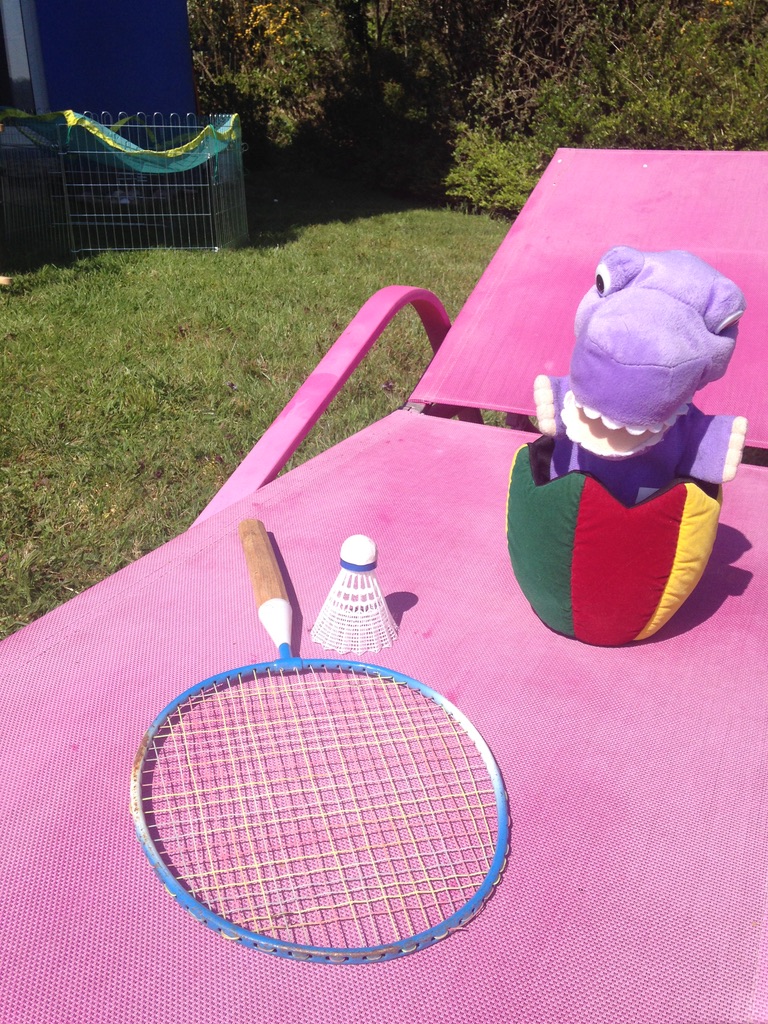 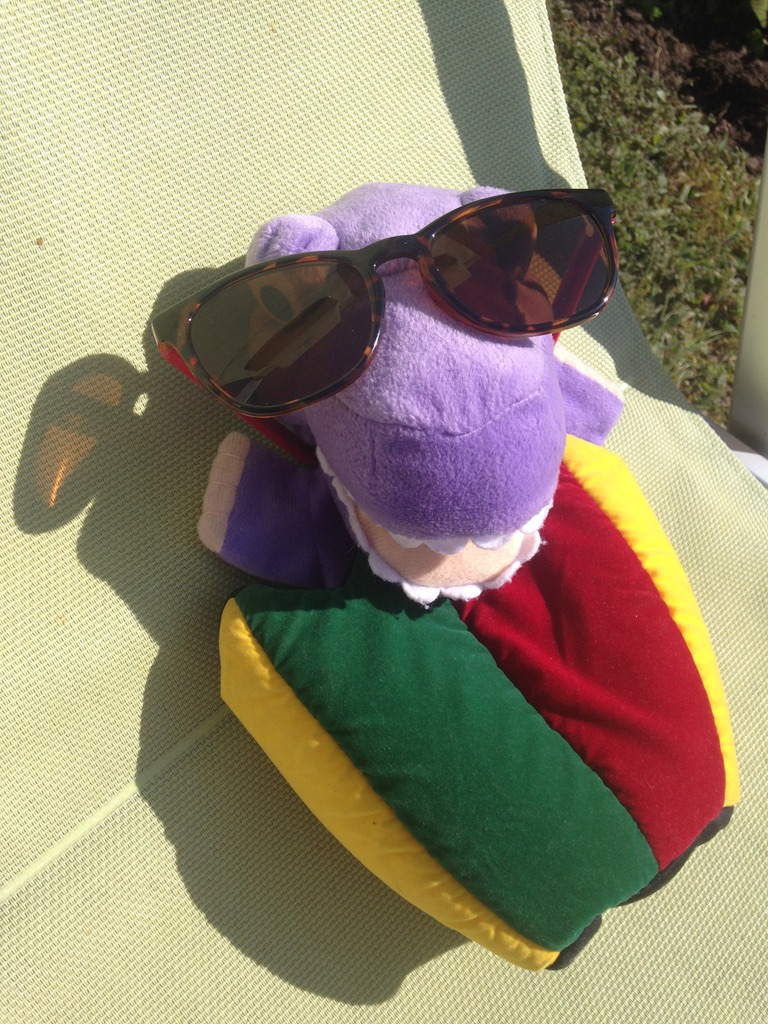 Bonnes Vacances
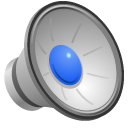